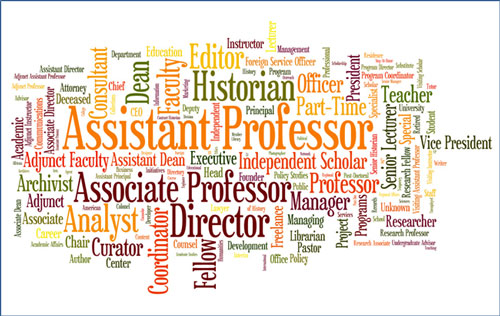 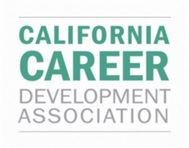 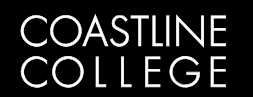 Beyond Teachers: Careers in Education
Paolo Varquez, M.S.
Career Specialist / PT Instructor	Technology Chair
Coastline College					California Career Development Association
Background
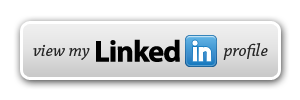 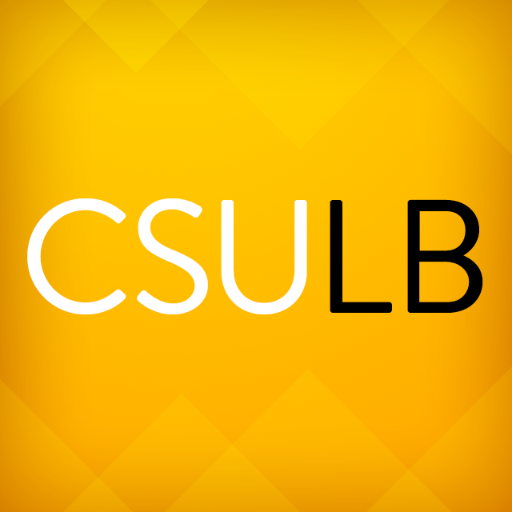 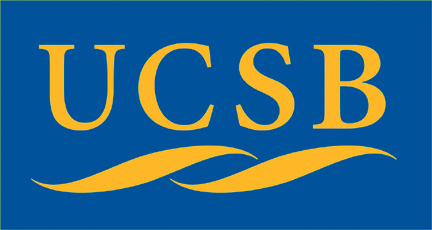 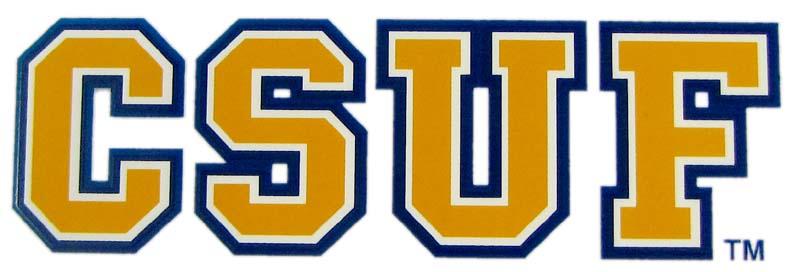 Technology Chair / Keynote Speaker - California Career Development Association
Career Specialist - Coastline College
Adjunct Counselor / Instructor - Counseling 104: Career and Life Planning
Presented “Best Practices: Career Exploration” - OC CTE Network
Career Exploration - Guided Pathways Committee 
21st Century World of Work - Employability Skills
Certified in MBTI and Strong Interest Inventory
Interests / passions: Career development, counseling, education, and exploration
Thesis: Career development activities of school counselors in predominantly Latino high schools
Dissertation: Major and Career Decision Making for Latinx Transfer Students
[Speaker Notes: 2 mins]
Why do you want to work in education?
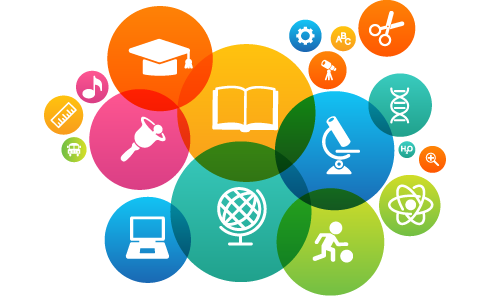 Agenda
Career success formula
Exploring careers in education
Educational institutions structures
Understanding different classification
Education job Search Engines
Career Success Formula
+Self-Exploration
+Degrees / Credentials / Certificates / Licenses
+Marketing
+Relevant Experiences 
xActive Networking  
+Luck
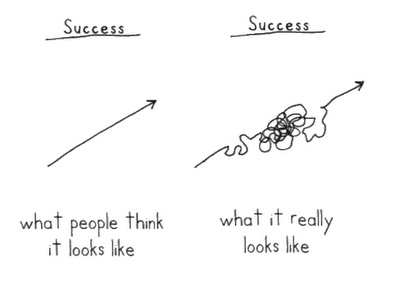 Created by: Paolo Varquez
Career Theories: Theory of Choice Choice (Holland), Social Cognitive Career Theory (Lent, Brown, Hacket), Trait and Factor Theory of Occupational Choice (Parson) Happenstance Learning Theory (Krumboltz), Lifespan Theory (Super)
[Speaker Notes: Krumboltz’s theory Happenstance Learning Theory]
Reflection
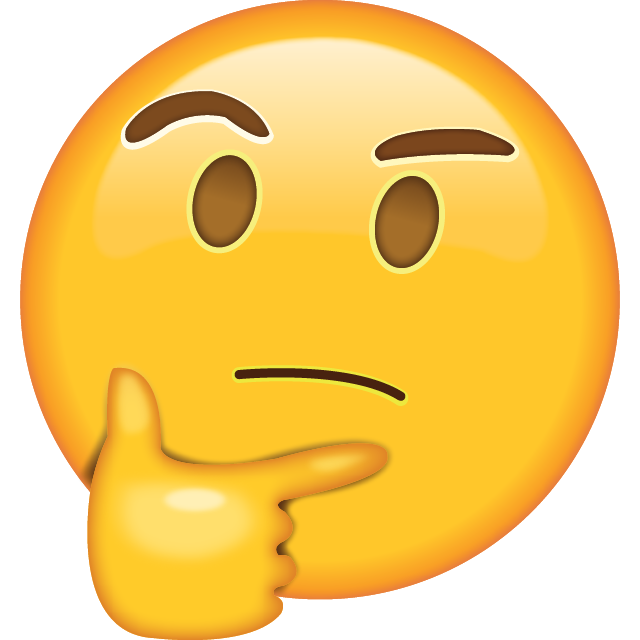 Exploring Educational Institutions Differences
P-12
Preschool
Elementary
Junior High
High School
Adult / Continuation schools
Higher Education
Community College
California State University (CSU)
University of California (UC)
Technical Colleges
Types
Public
Private (e.g. religious, military)
Charter
Magnet
Home
Online
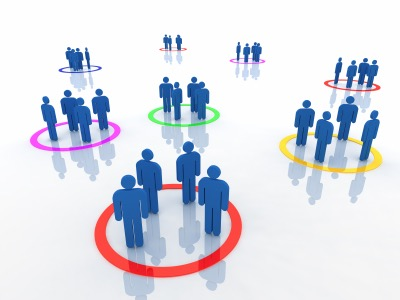 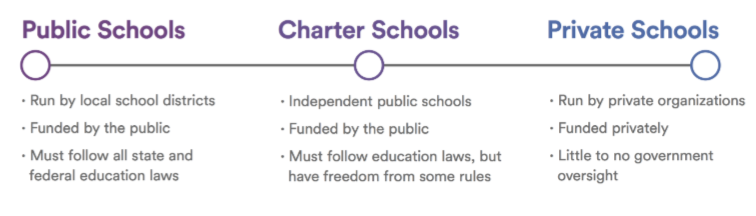 Sources: understood.org, babycenter.com
Education Job Search Engines
K-12: https://www.edjoin.org/
Higher Education: https://www.higheredjobs.com/

Take 10 minutes exploring and writing interesting jobs you found. Be ready to share :)
Exploring Job Classifications Differences
Hourly
Temporary
Classified
Specialist, Assistants, Technicians
Faculty / Certified
Teachers / Instructors / Professors / Counselors
Administrators
Assistant Principal/ Principles
Directors / Deans
Executive Administrators
Chancellors / Vice Chancellors
Superintendents
President / Vice Presidents
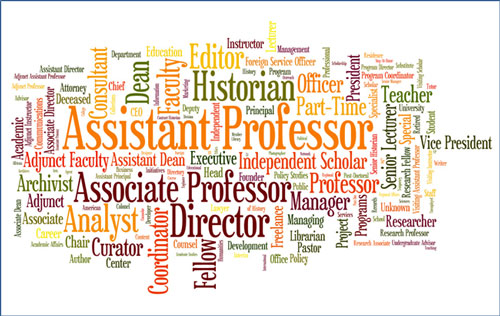 Career Exploration
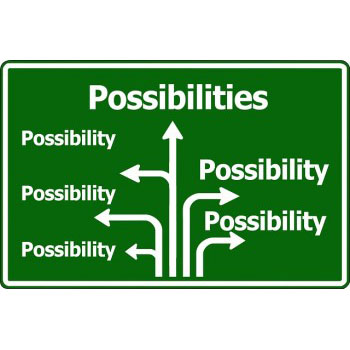 CaCareerZone.org
BLS.gov
Google “Careers in Education”
Take 10 minutes to explore careers in education, write interesting jobs you found, and be ready to share :)
Exploring Educational Institutional Structures
Every structure is different
There are so many positions
There’s always someone higher
Coastline College
Walnut High School
Ocean Grove Charter School
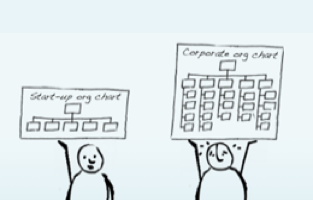 Exploring College Programs - Beyond Education
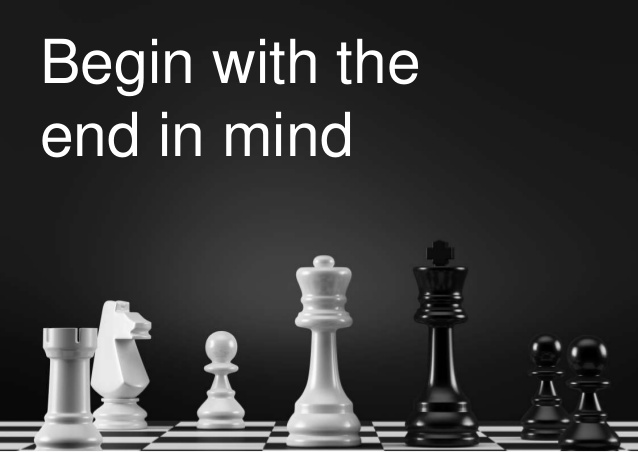 Bachelors: Assist.org
Masters and PhD: Gradassist.org

Take 10 minutes to explore college programs, write interesting programs you found, and be ready to share :)
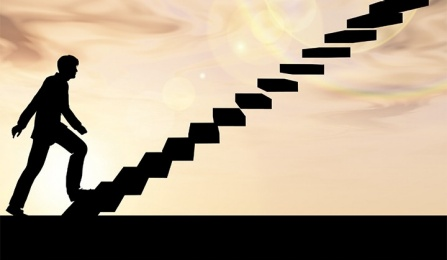 Next steps
Continue your search through the different sites
Browse through educational job search engines
Gain experience in area of interest ASAP
Share with your friends
Ask if you need help
What are some new careers you learned today?
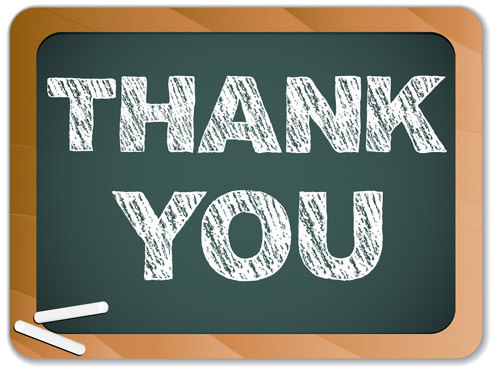 Paolo Varquez, M.S.
Paolovarquez@gmail.com
linkedin.com/in/paolovarquez
Extras
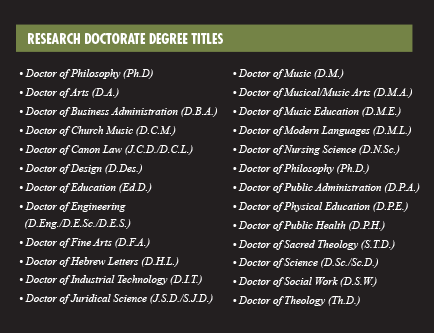 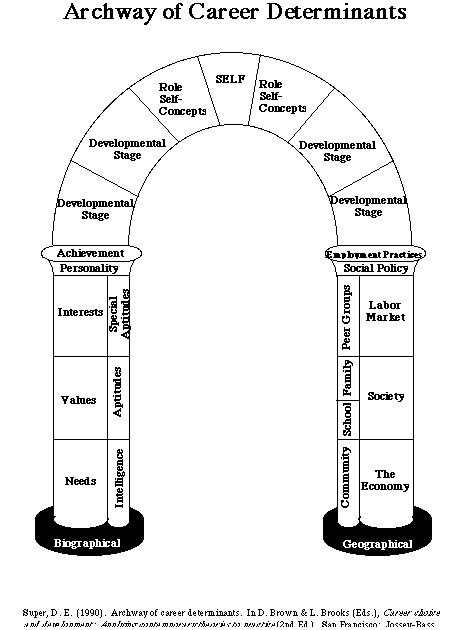 Experience / Exposure
Asking for experiene
Exploring Undergraduate / Graduate Programs
Assist.org
Gradassist.org
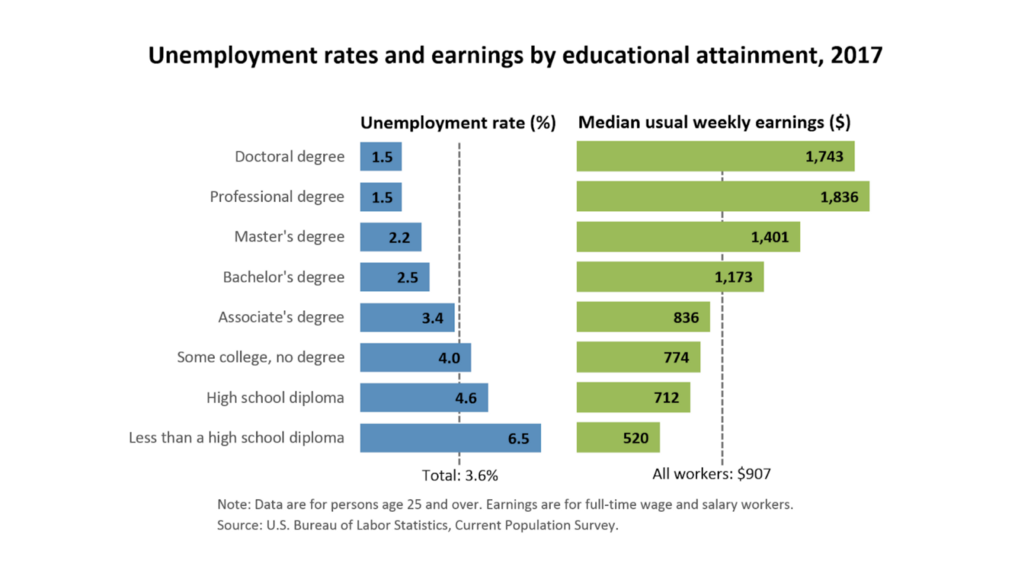